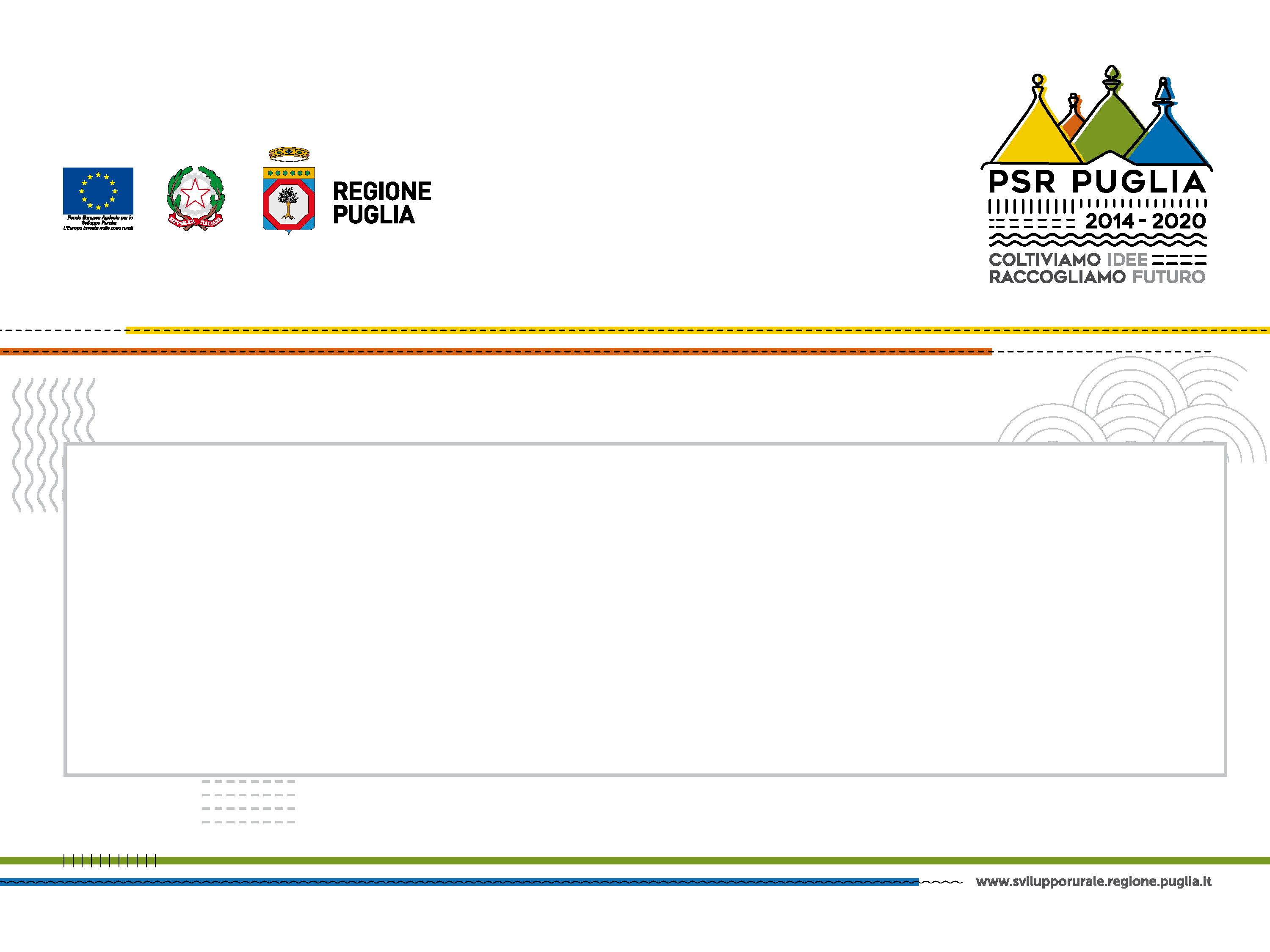 Misura 3 “Regimi di qualità dei prodotti agricoli e alimentari”
Sottomisura 3.1 “Sostegno alla nuova adesione a regimi di qualità”
Articolo 16 del Regolamento (UE) nr. 1305/2013

Avviso pubblico approvato con DAdG nr. 223 del 15/10/2018
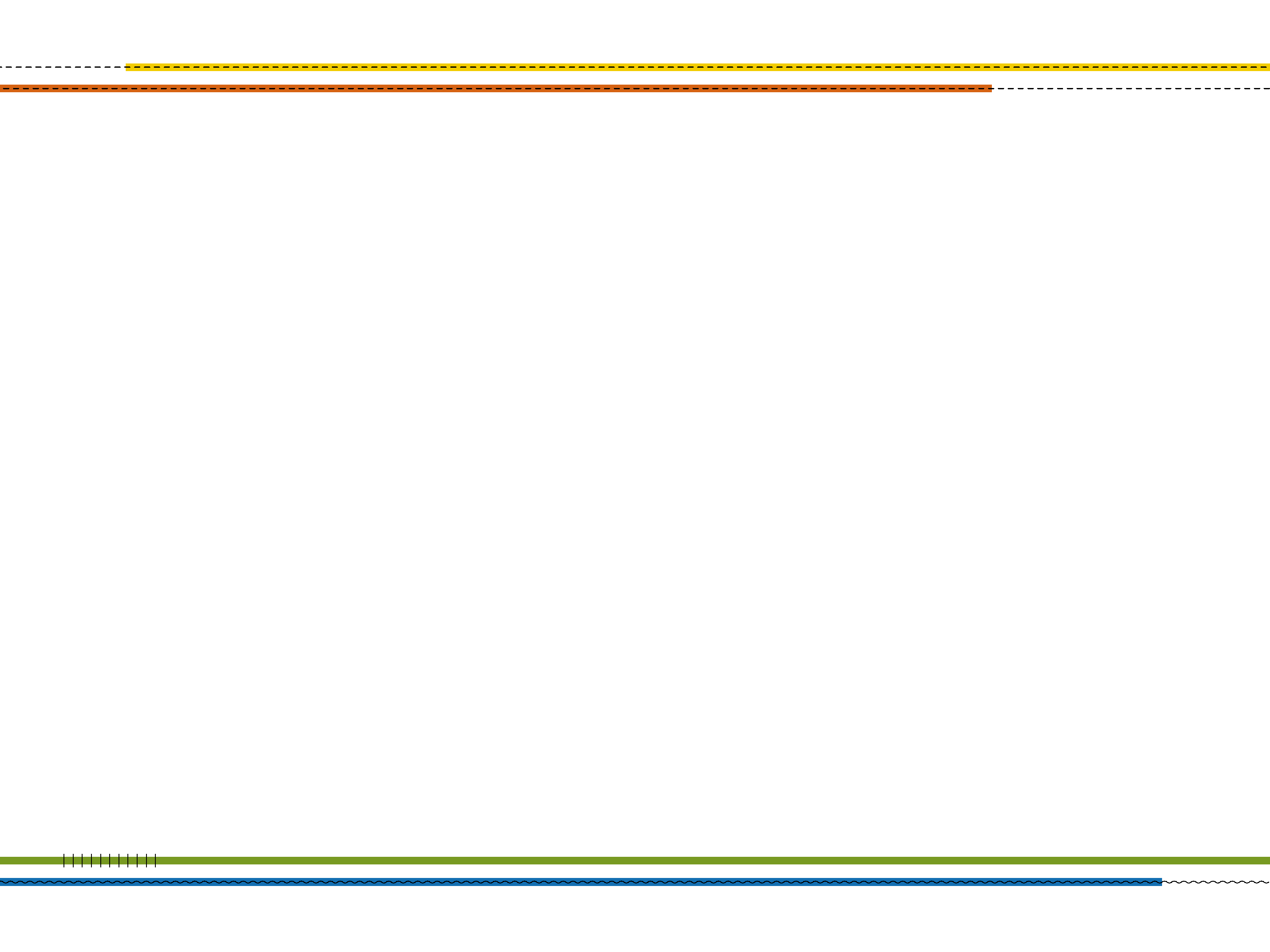 OBIETTIVI DELLA SOTTOMISURA 3.1
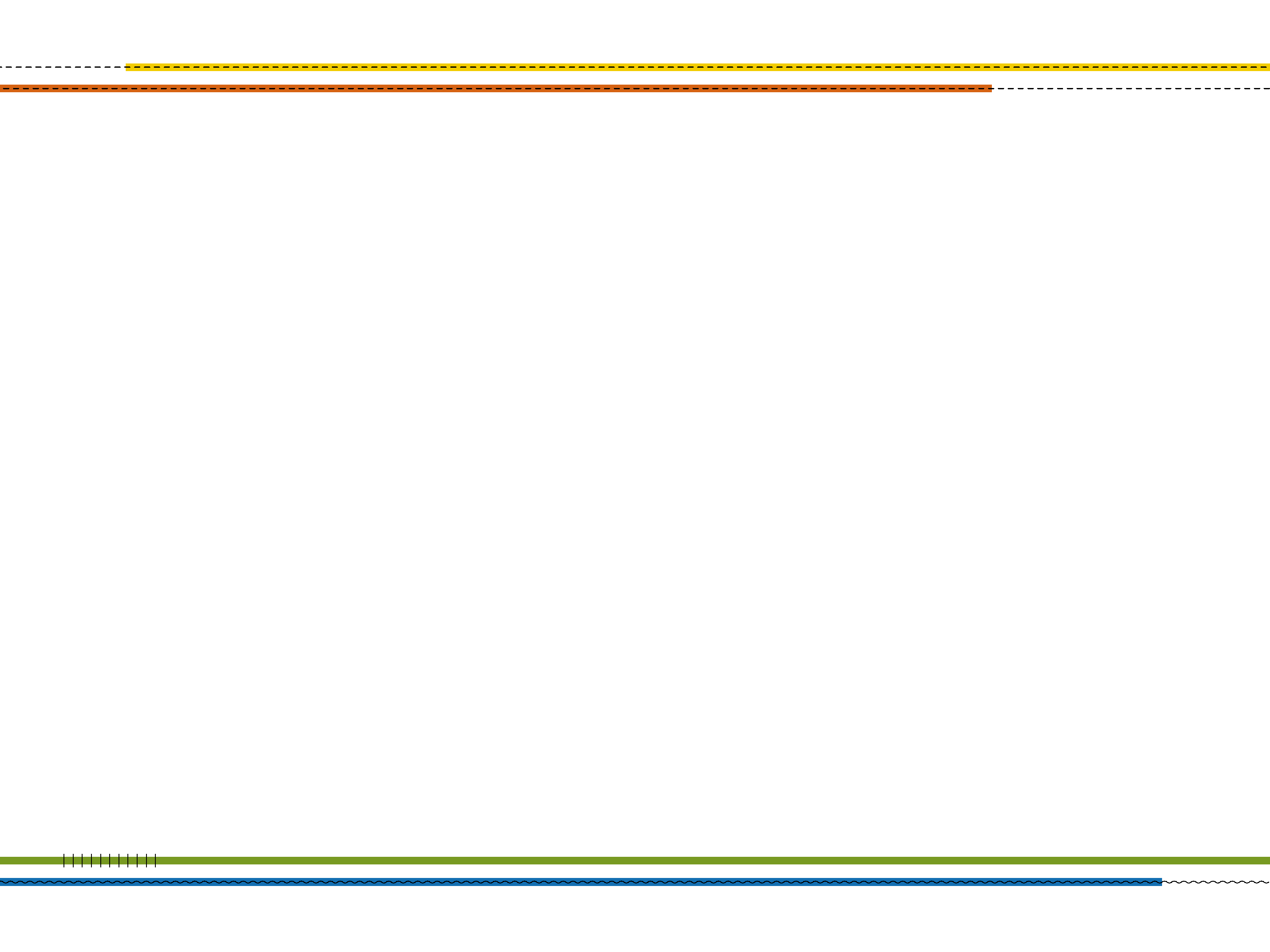 OBIETTIVI DELLA SOTTOMISURA 3.1
Raggiungimento in maniera diretta degli obiettivi della Focus Area (FA) 3A ed in maniera indiretta di quelli della FA 2A.
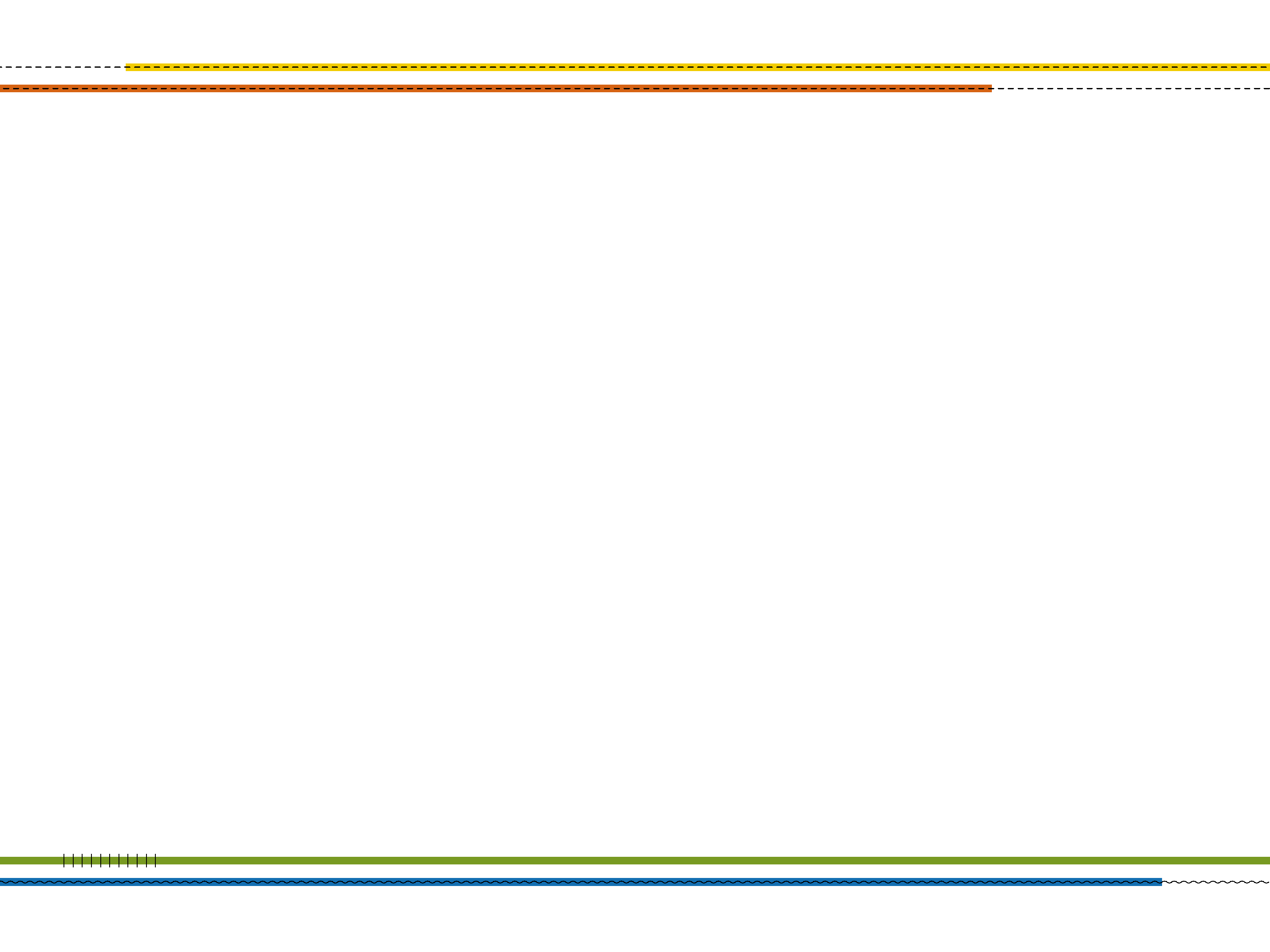 OBIETTIVI DEL PRESENTE AVVISO
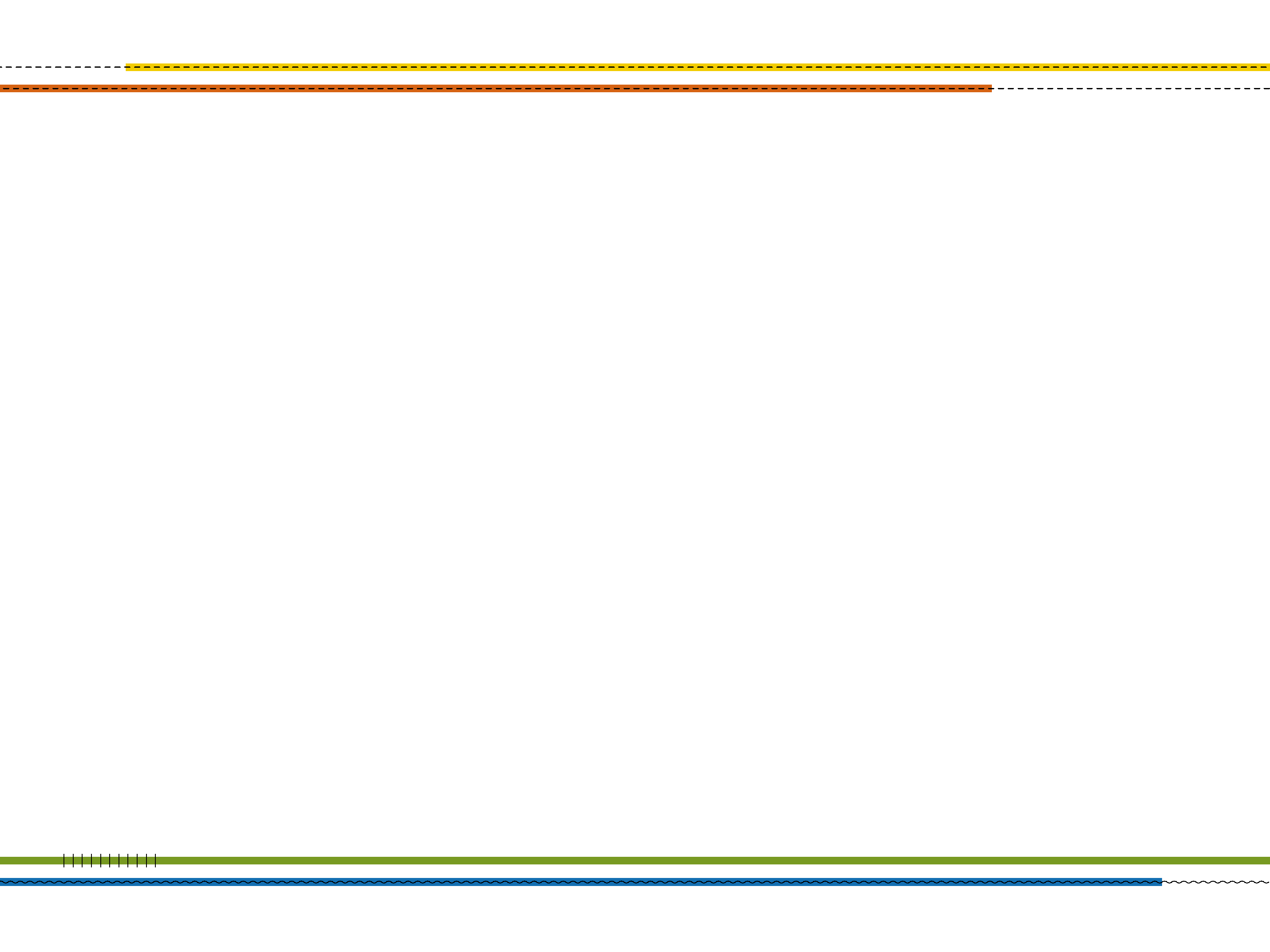 SOGGETTI BENEFICIARI
REQUISITI
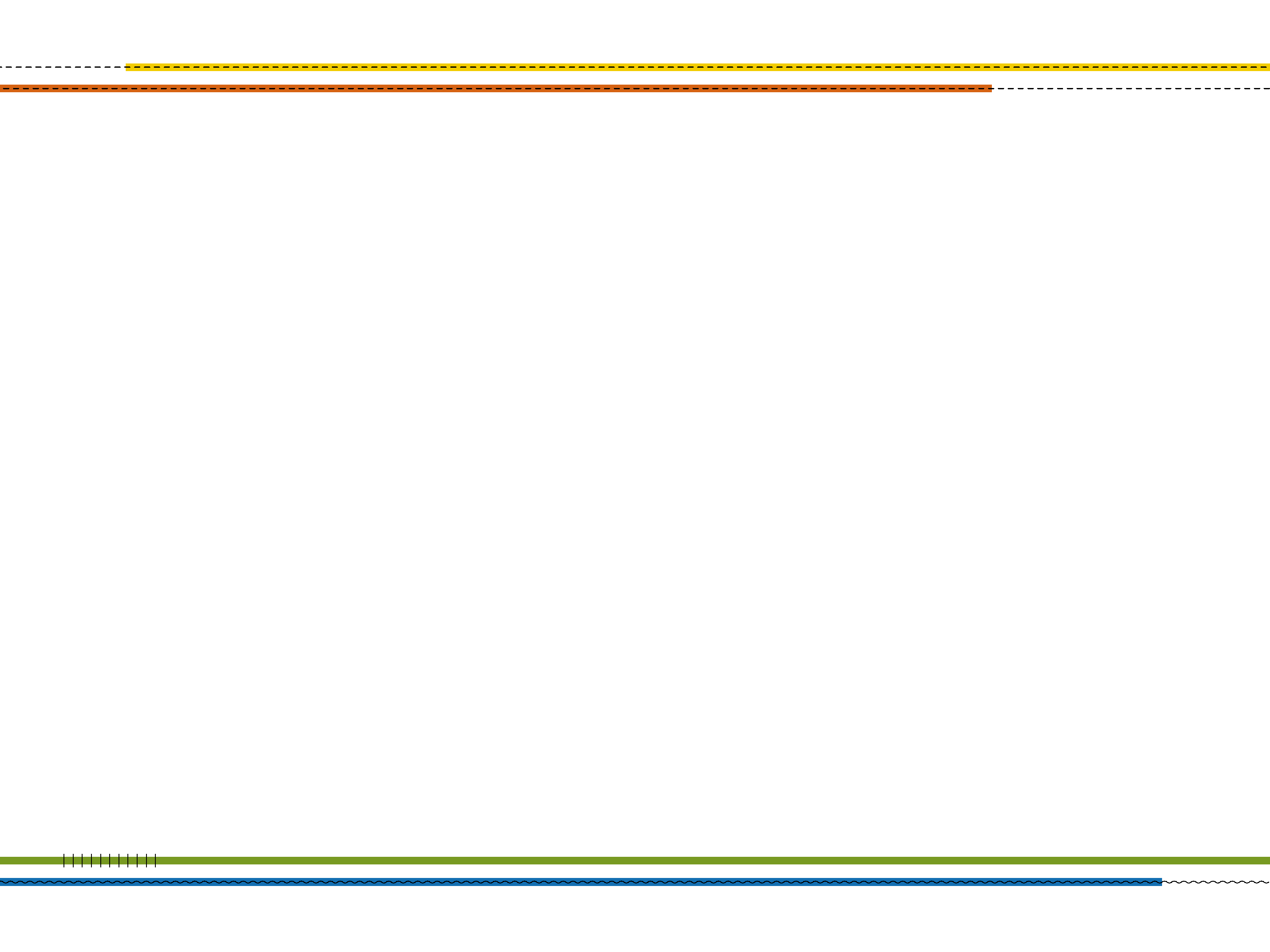 COSTI AMMISSIBILI
COSTI NON AMMISSIBILI
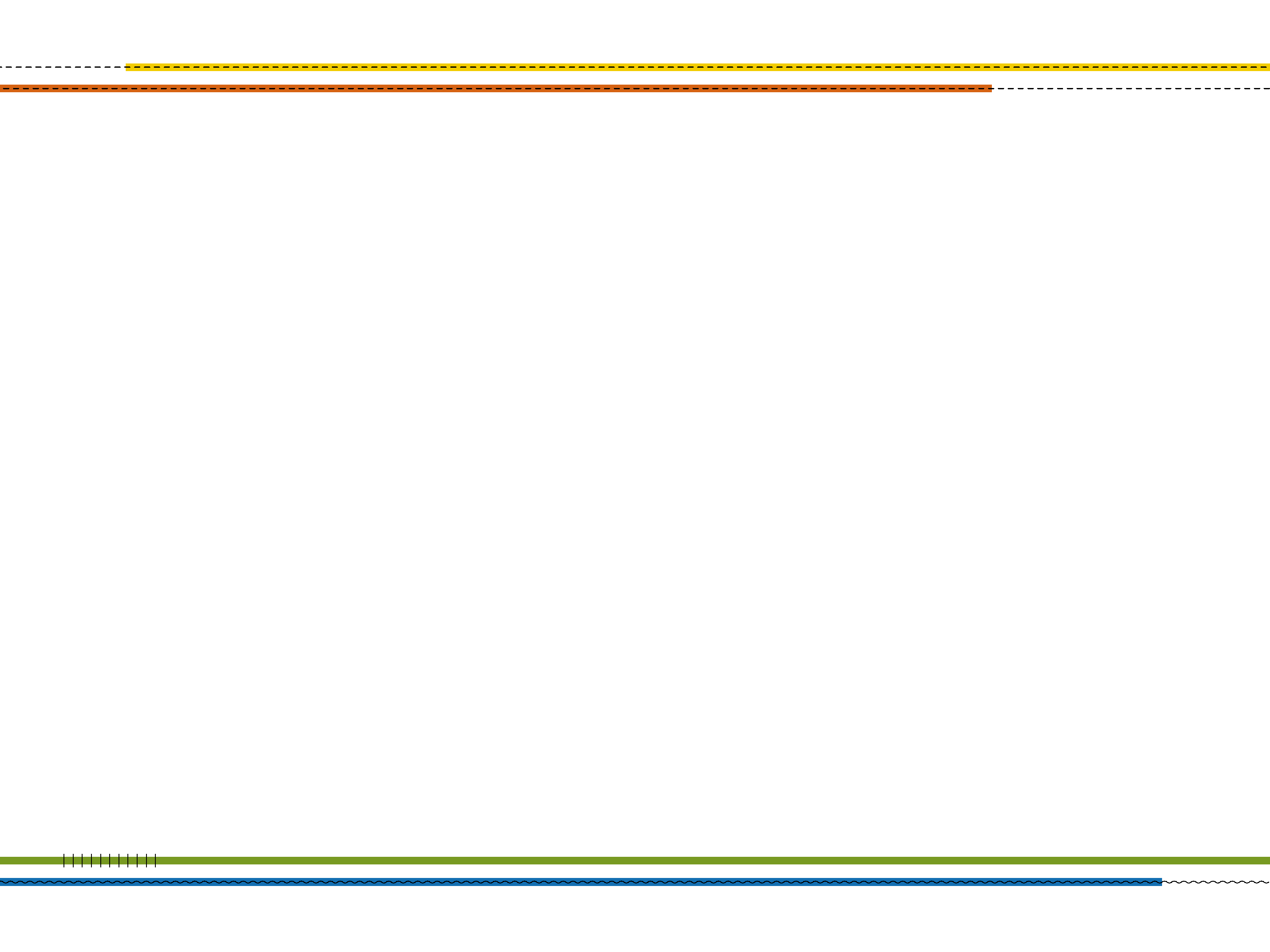 AMMISSIBILITÀ DELLE SPESE
Saranno riconosciute le spese a decorrere dalla data di pubblicazione dell’Avviso nel BURP per un massimo di cinque anni consecutivi a partire dalla data di adesione.
Tutte le spese sostenute dovranno essere attestate da idonei documenti giustificativi di spesa  e dovranno essere tracciate attraverso specifico conto corrente dedicato intestato al beneficiario.
LOCALIZZAZIONE
La presente Sottomisura trova attuazione sull’intero territorio regionale.
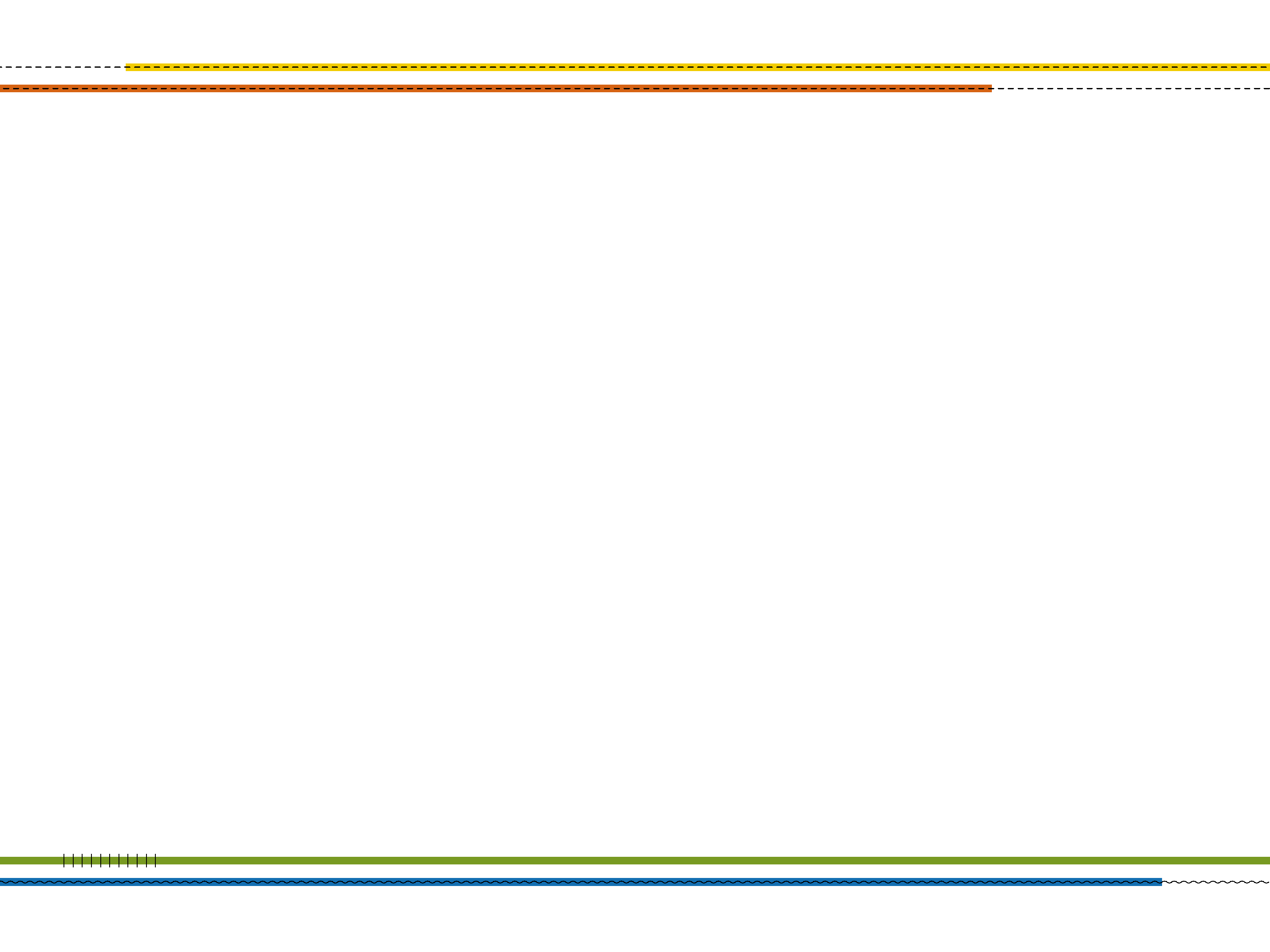 TIPOLOGIA ED ENTITÀ DEL SOSTEGNO PUBBLICO
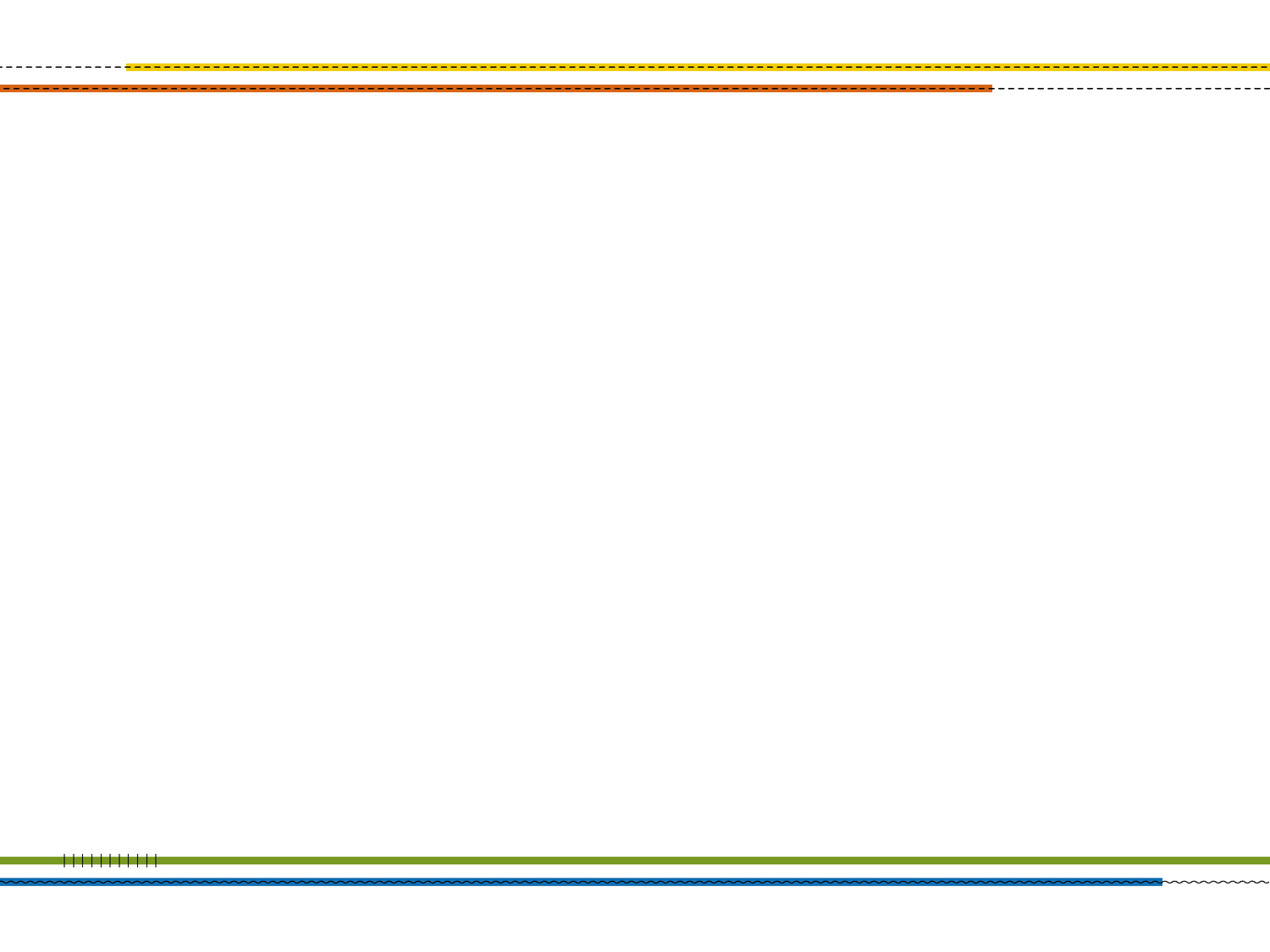 CRITERI DI SELEZIONE
Il punteggio minimo ammissibile è pari a 15 punti.
A parità di punteggio tra più beneficiari, la priorità sarà data a quelli con età più bassa.
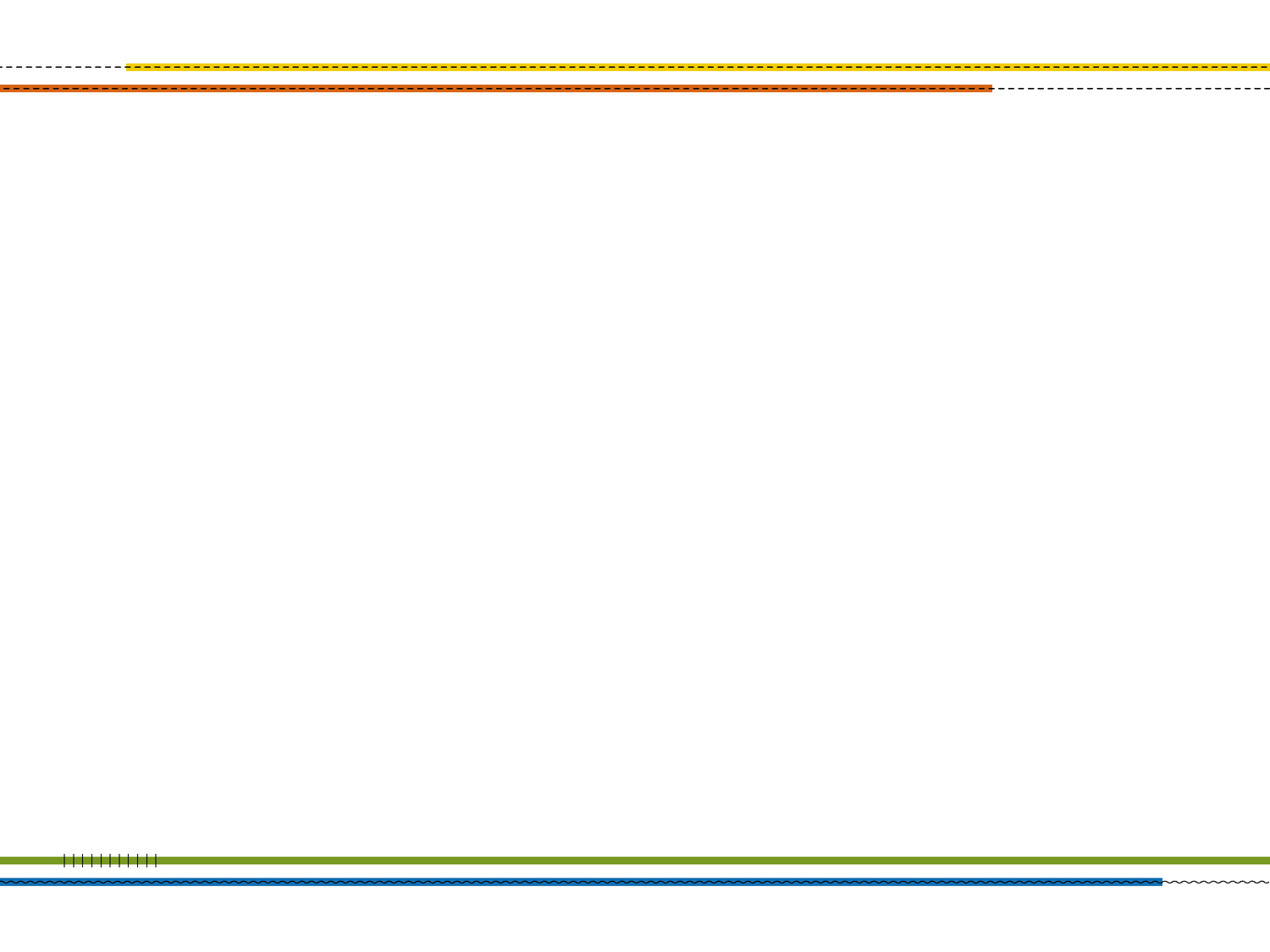 CRITERI DI SELEZIONE
B) MACROCRITERIO DI VALUTAZIONE: TIPOLOGIA DELLE OPERAZIONI ATTIVATE
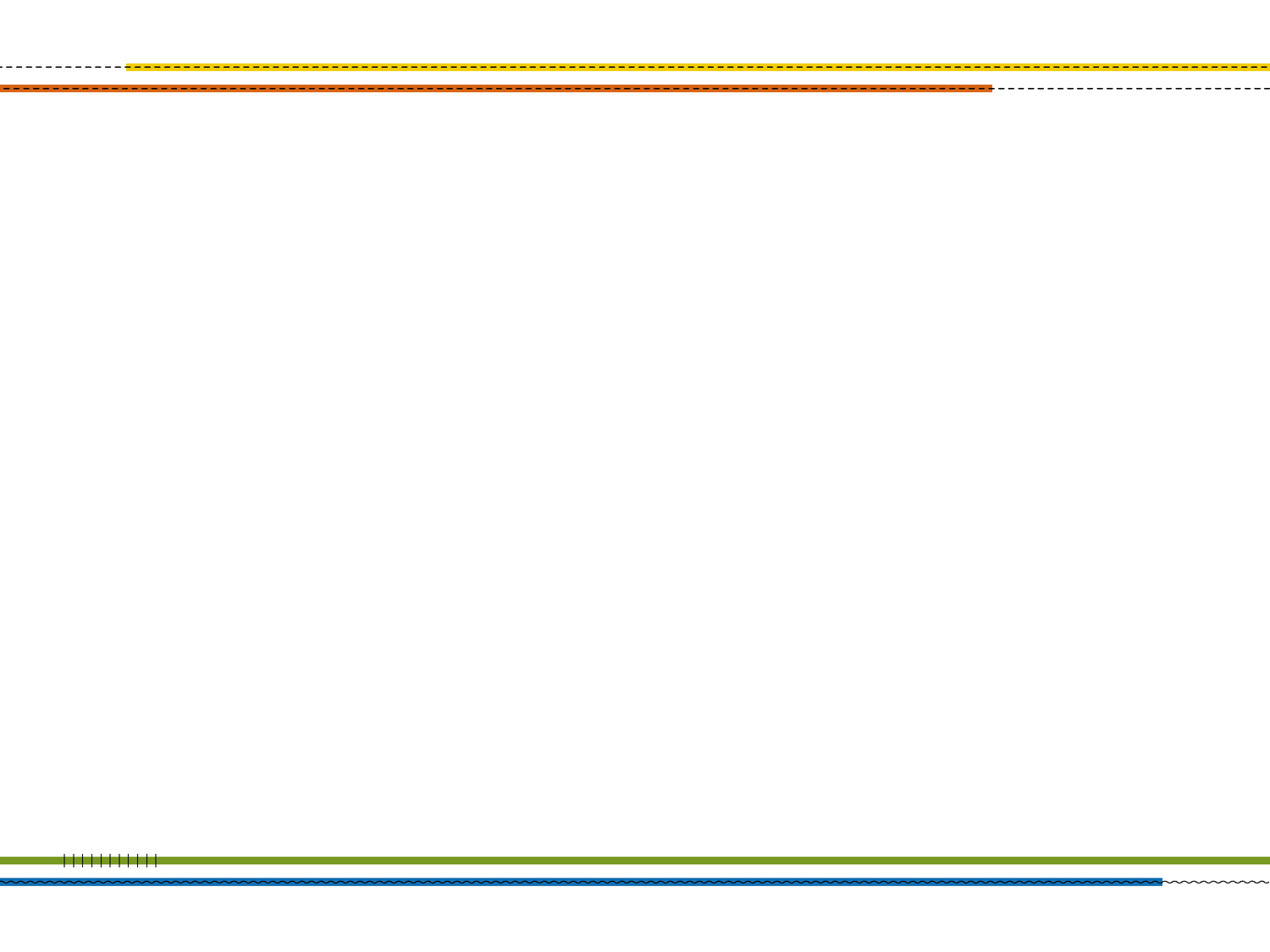 CRITERI DI SELEZIONE
C) MACROCRITERIO DI VALUTAZIONE: BENEFICIARI
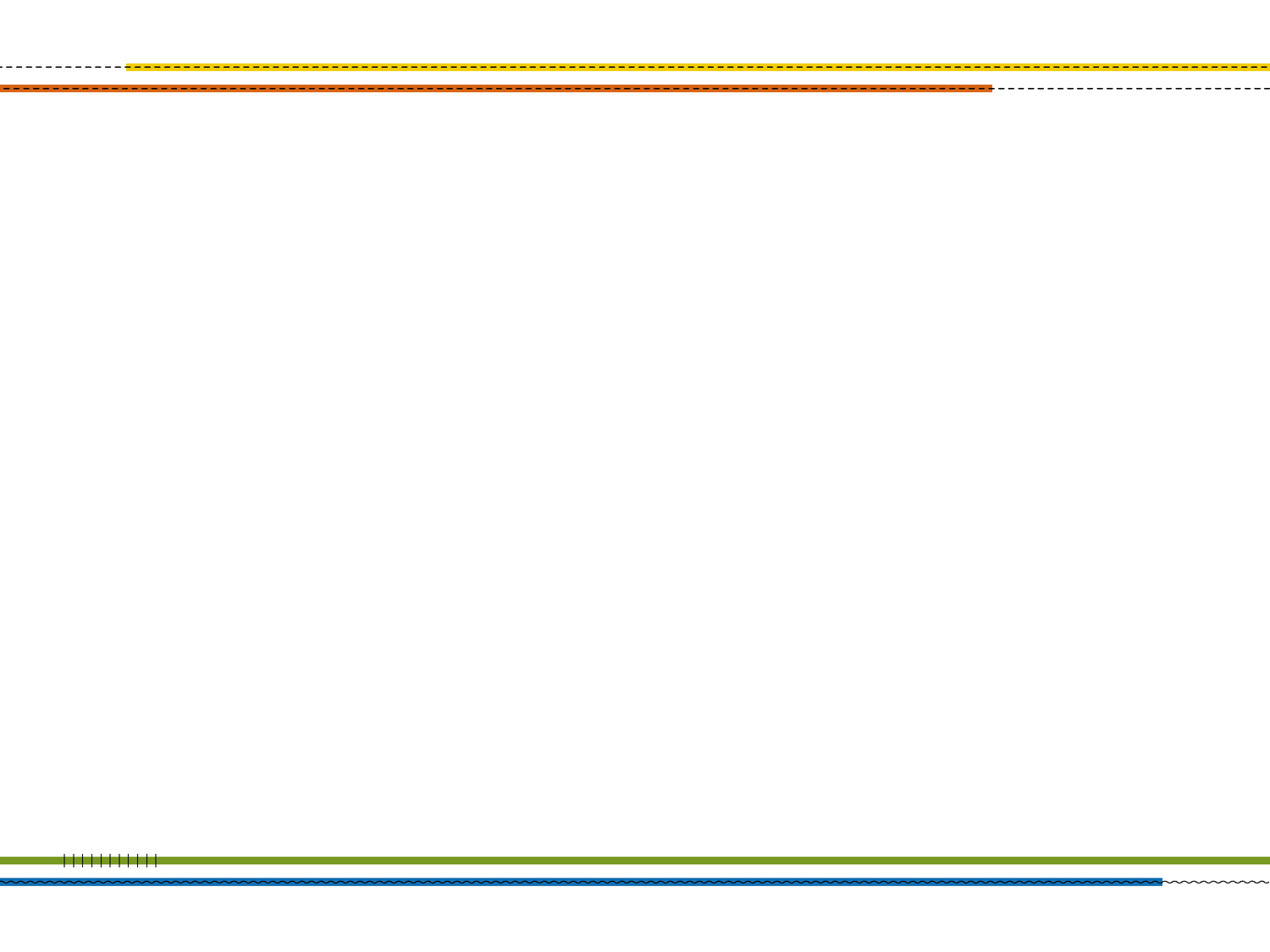 CRITERI DI SELEZIONE
C) MACROCRITERIO DI VALUTAZIONE: BENEFICIARI
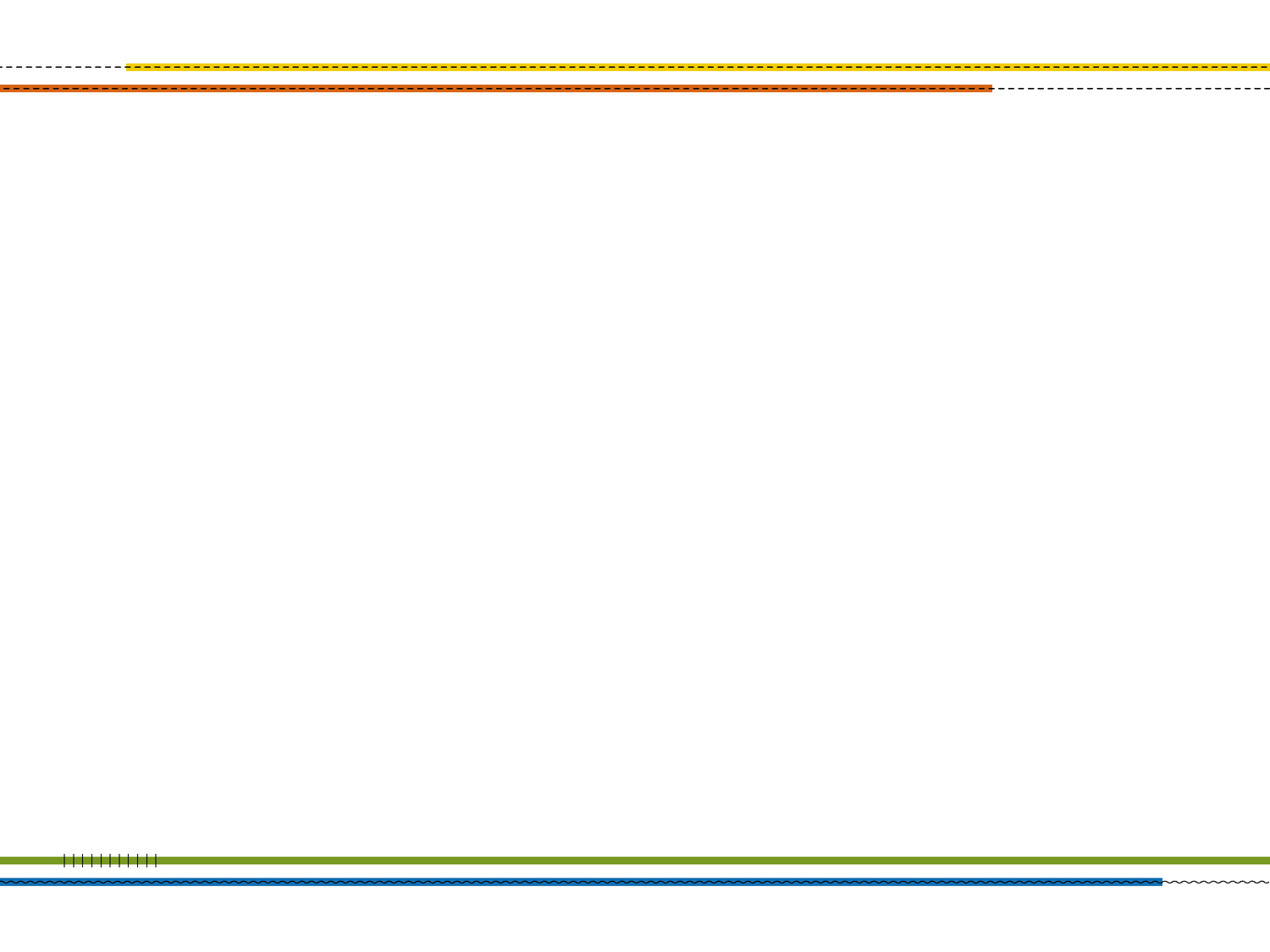 CRITERI DI SELEZIONE
C) MACROCRITERIO DI VALUTAZIONE: BENEFICIARI
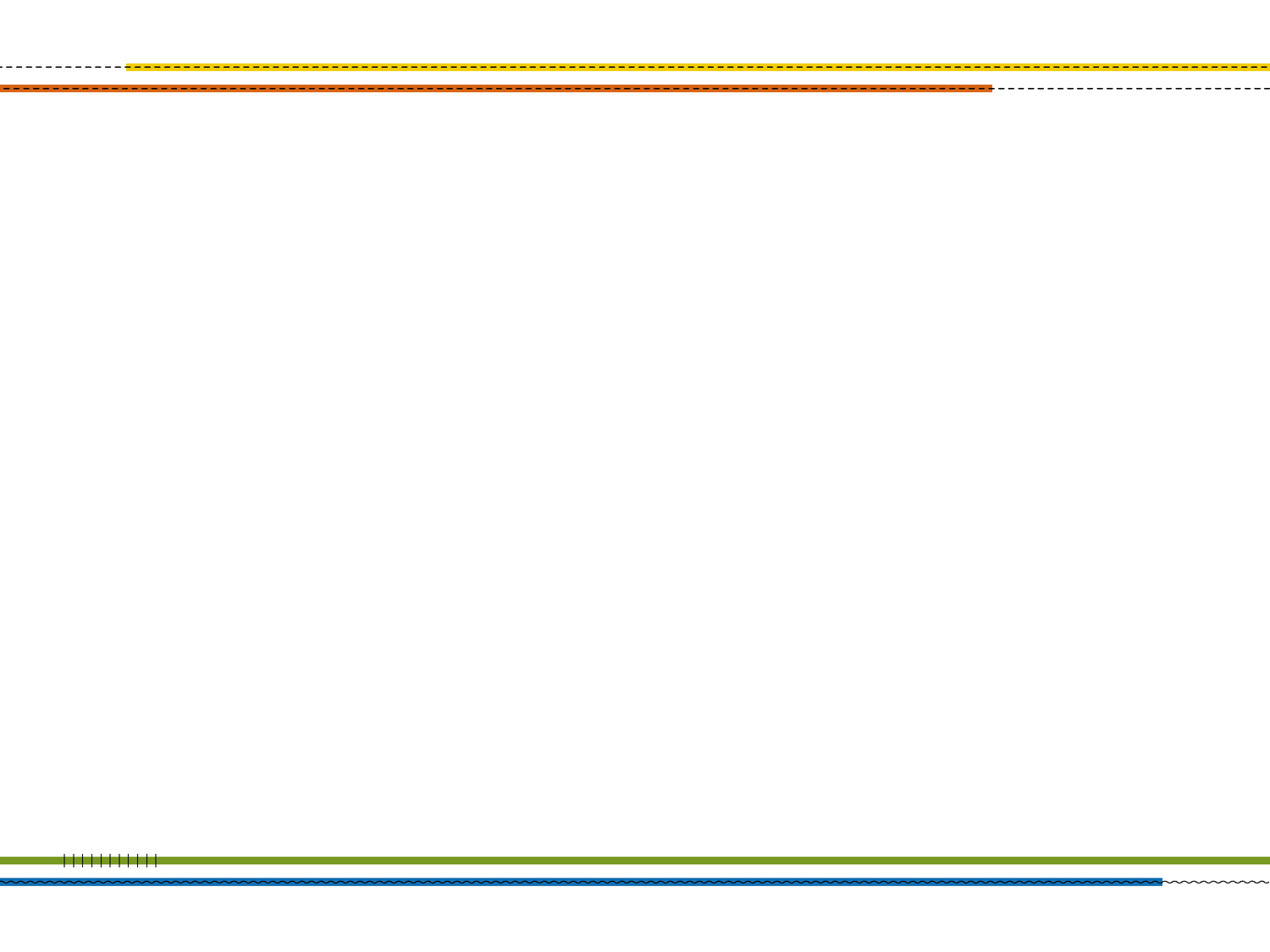 CRITERI DI SELEZIONE
C) MACROCRITERIO DI VALUTAZIONE: BENEFICIARI
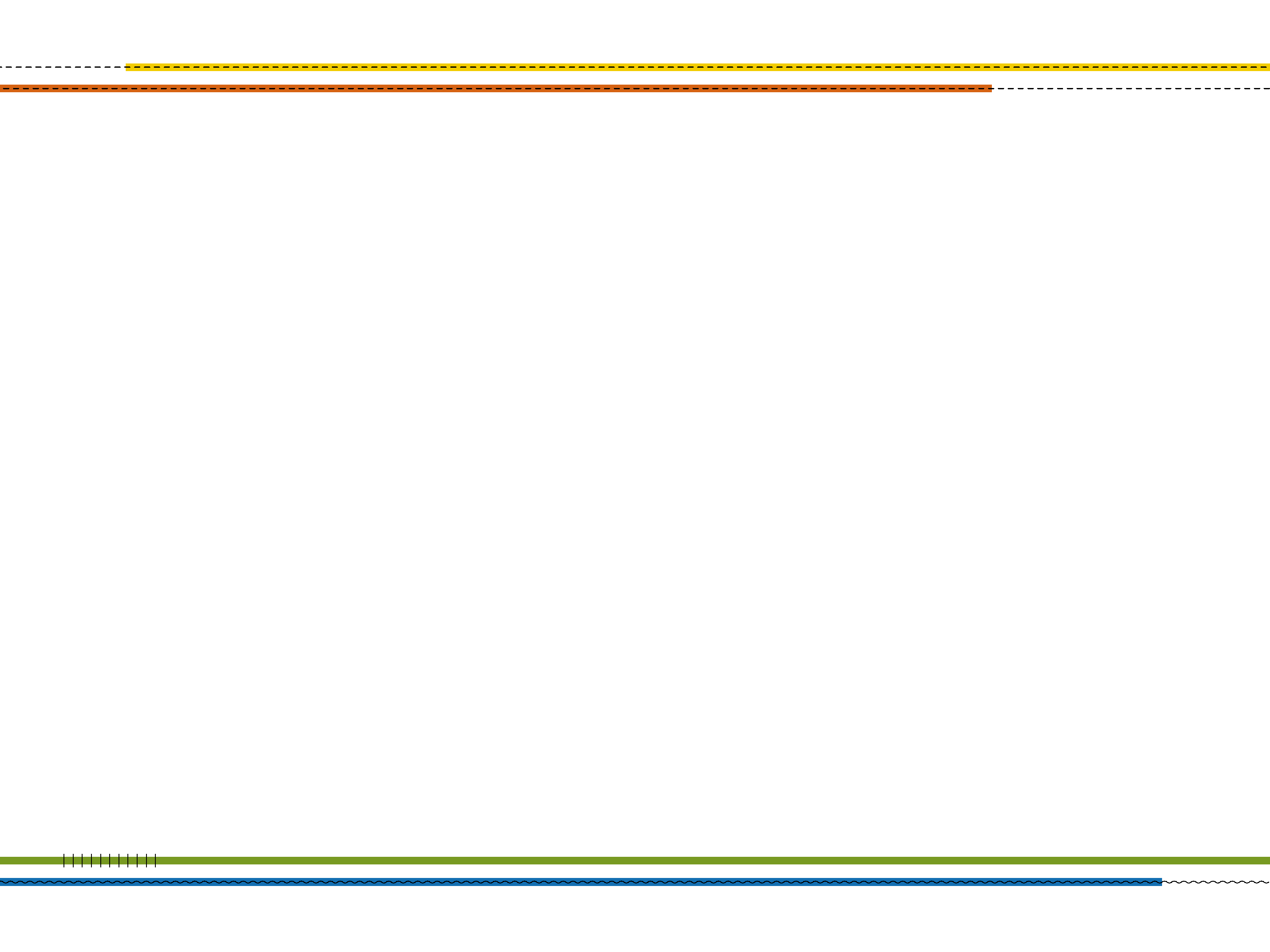 AVVISO PUBBLICO SM. 3.1 «Sostegno alla nuova adesione a regimi di qualità»